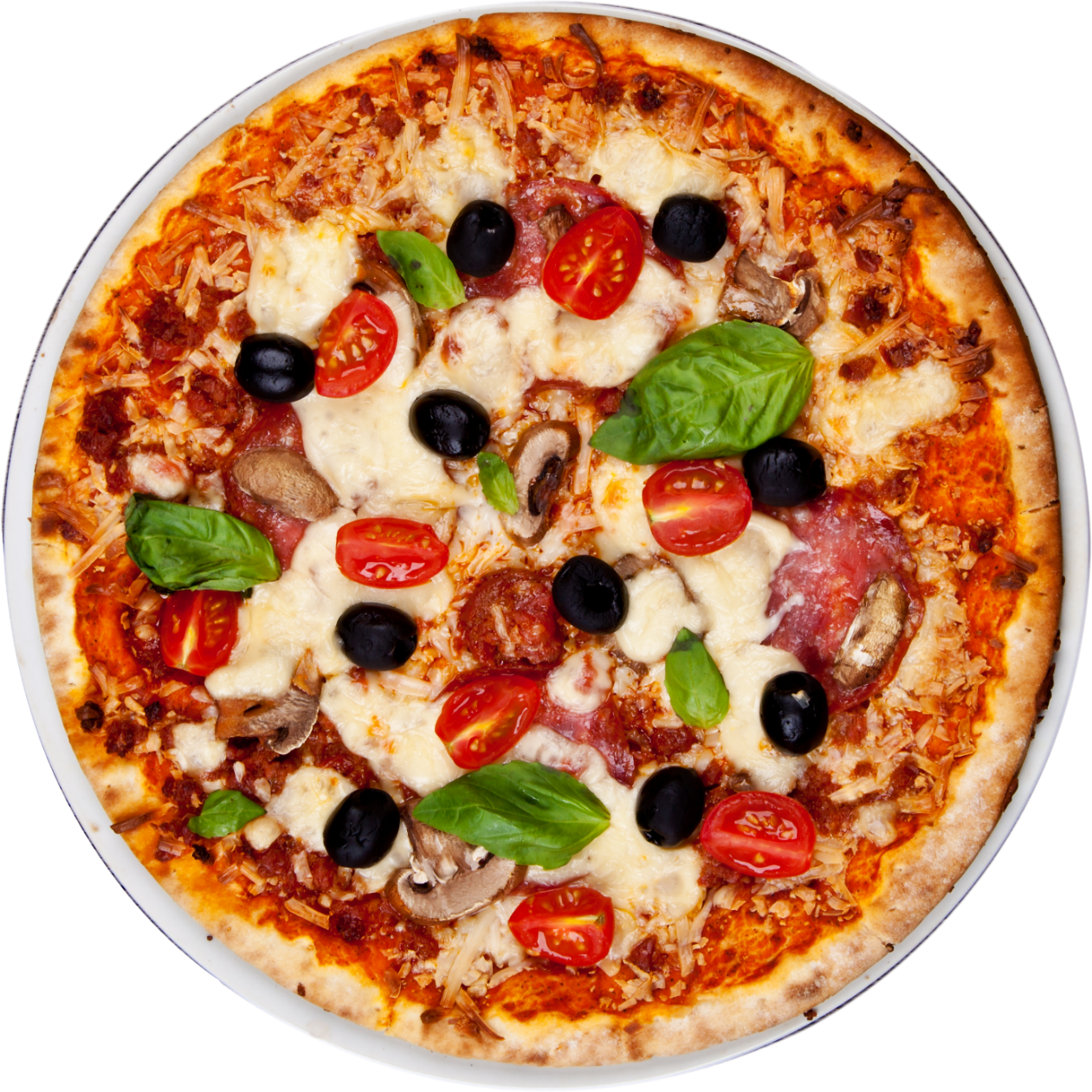 BEST 
PRICE
Free Delivery
3
$
00
SUPREME PIZZA
Pepperoni, Seasoned Pork, Beef, Mushrooms, Green Bell Peppers And Red Onions.
[Speaker Notes: https://www.kisspng.com/png-new-york-style-pizza-italian-cuisine-take-out-pizz-79451/download-png.html]
SPICY CHICKEN
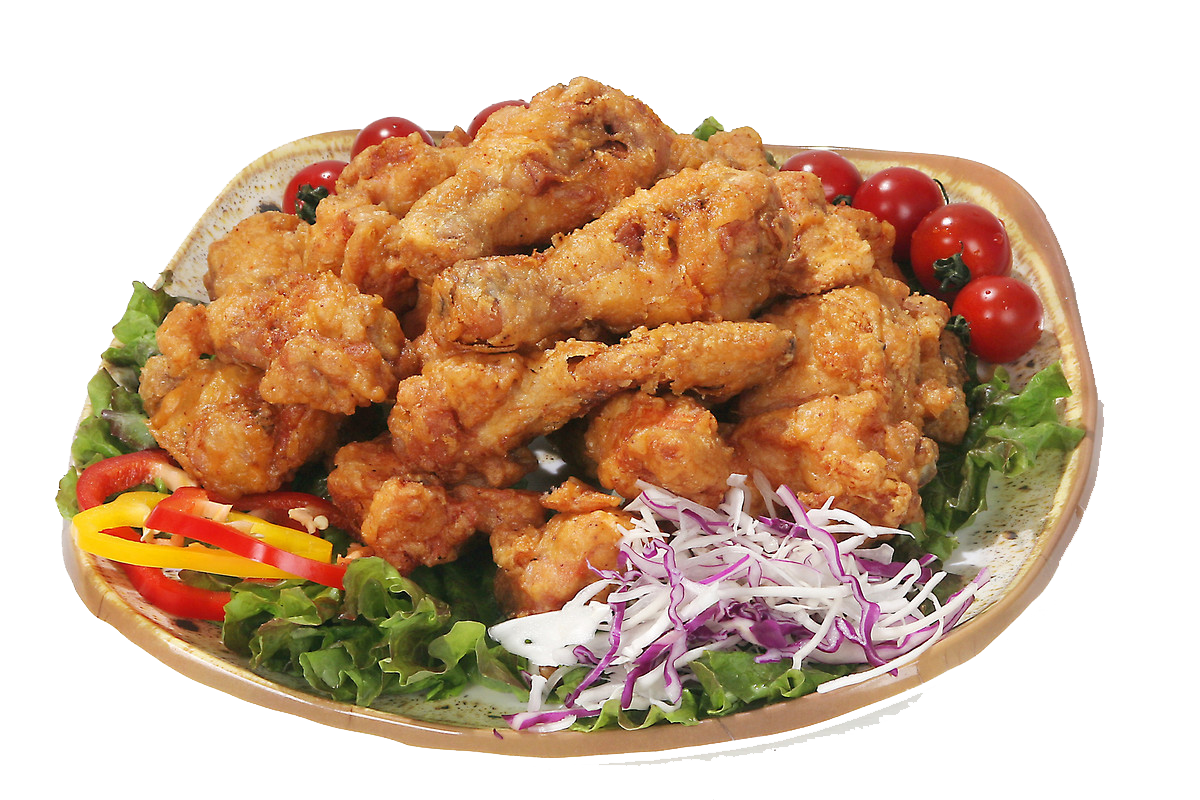 HOT
Our Classic Juicy Grilled Chicken With Sauce And An Order Of Fries.
8
$
00
CARRYOUT DEAL
[Speaker Notes: https://www.kisspng.com/png-fried-chicken-churchs-chicken-buffalo-wing-chicken-226717/
https://www.pexels.com/photo/barbecue-blur-chicken-citrus-209406/]
ABC Restaurant
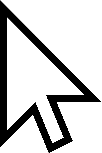 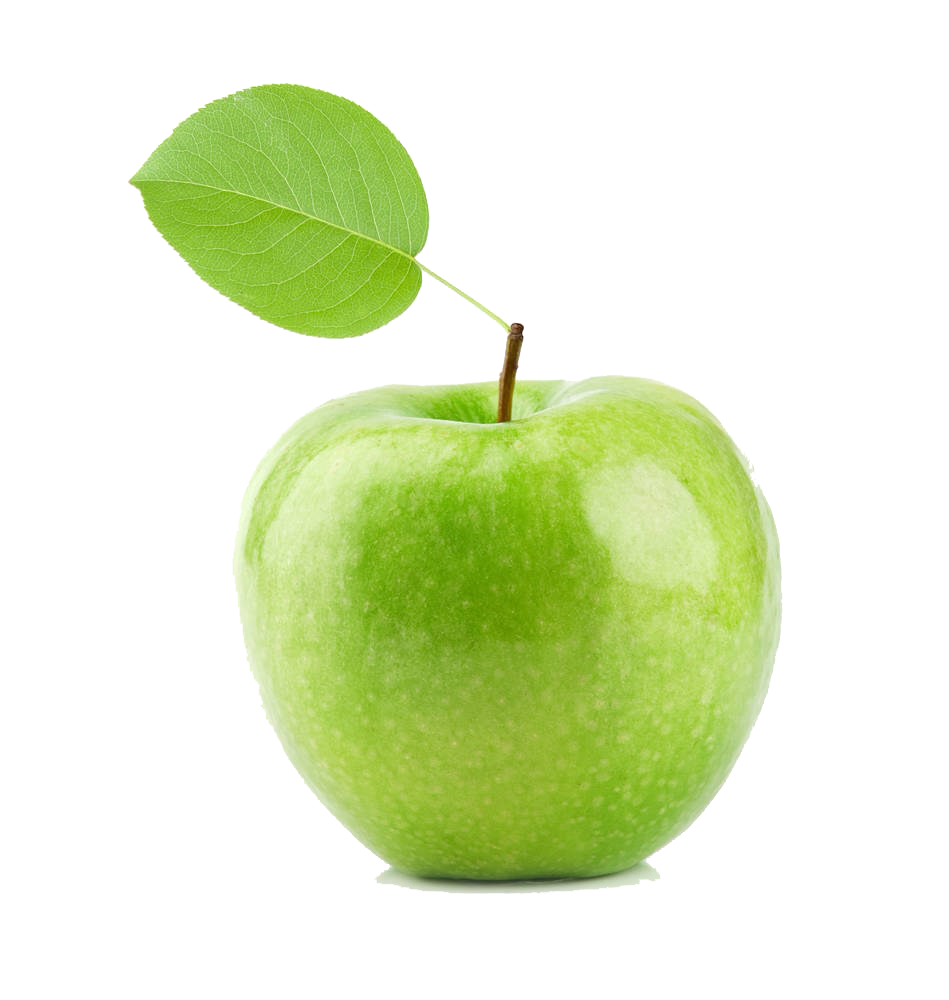 BEST 
PRICE
CARRYOUT DEAL
¢
59
Green Apple
The Fruit Has Hard, Light Green Skin And A Crisp, Juicy Flesh.
[Speaker Notes: https://www.pngfly.com/png-ey3f64/download.html]
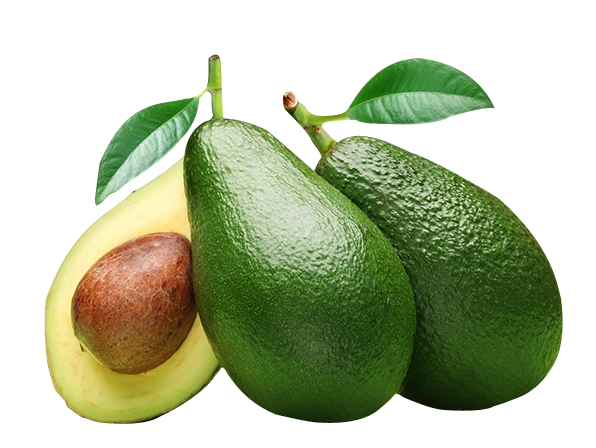 LOWEST
PRICE
Avocado
RICH IN VITAMINS
Rich In Several B Vitamins And Vitamin K, With Good Content Of Vitamin C, Vitamin E
¢
59
[Speaker Notes: https://www.pngfly.com/png-xjqihj/download.html]
XME GroceryStore
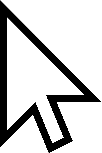 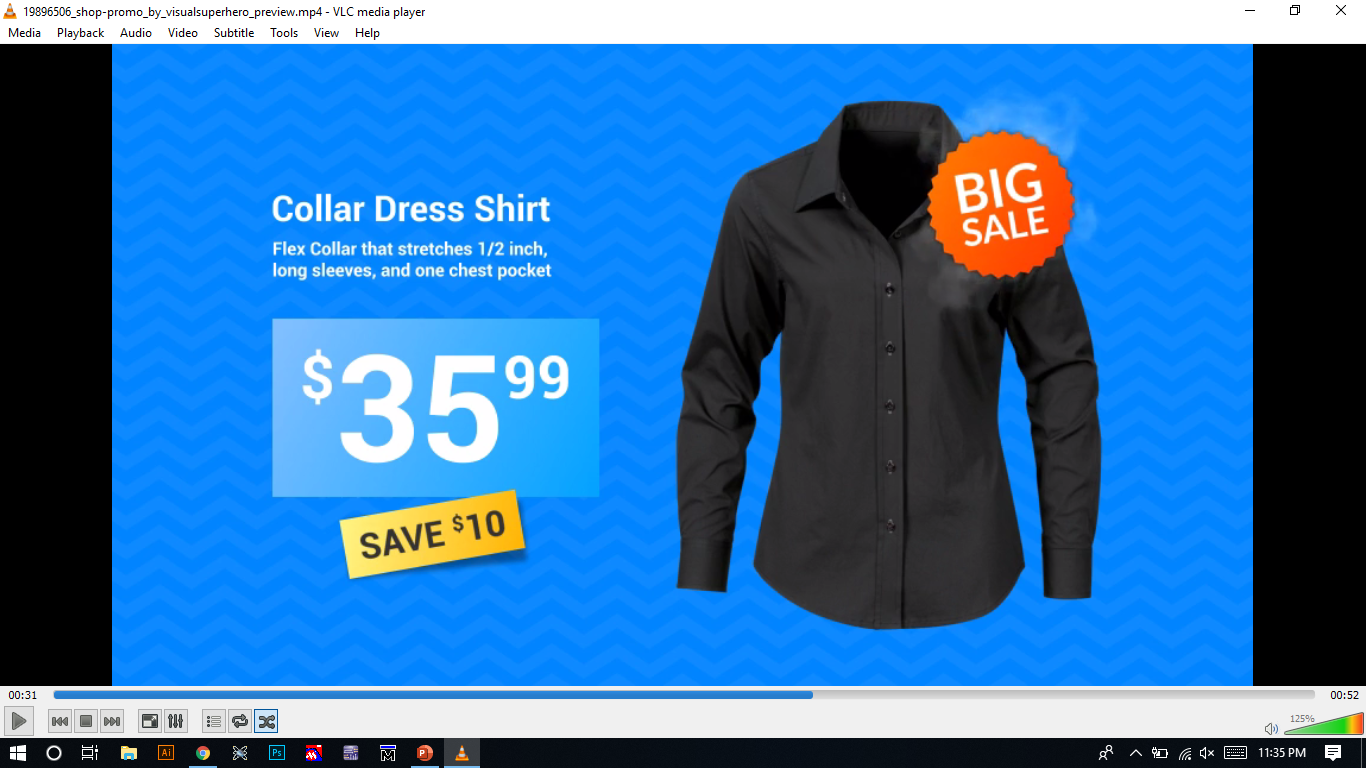 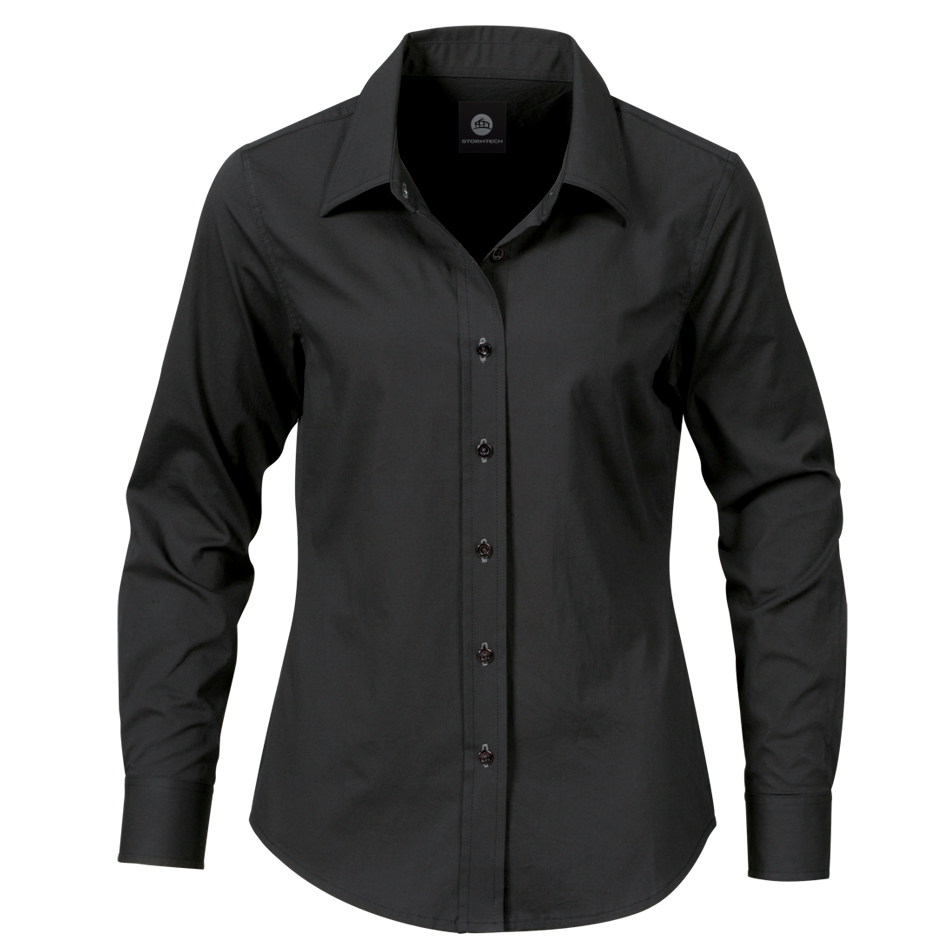 Collar Long Sleeve
BIG
SALE
Flex Collar That Stretches ½ Inch Long Sleeves, And One Chest Pocket
35
$
00
SAVE $10
[Speaker Notes: https://www.pngfly.com/png-g9vwc0/download.html]
Blue High Heels Shoes
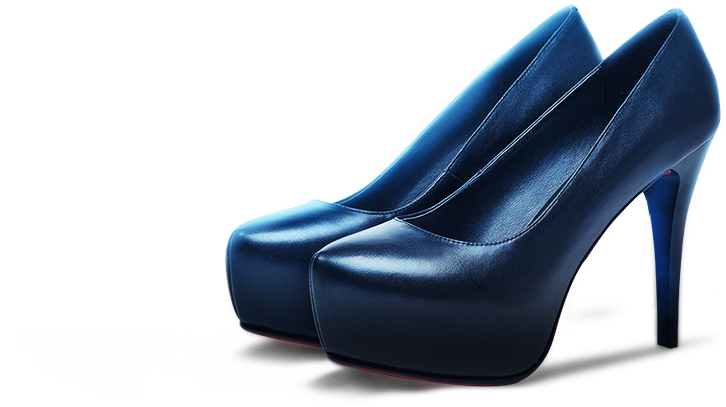 NEW
ARRIVAL
Fabric Upper With A Faux Leather Criss Cross Detail On The Vamp
40
$
00
REAL LEATHER
[Speaker Notes: https://www.pngfly.com/png-t81ev3/download.html]
XME GroceryStore
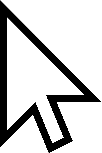